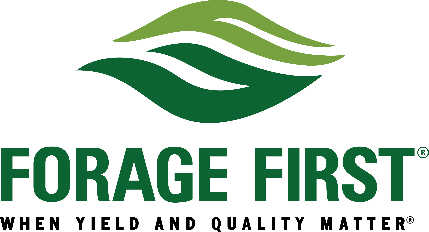 Forage FirstPPT Template
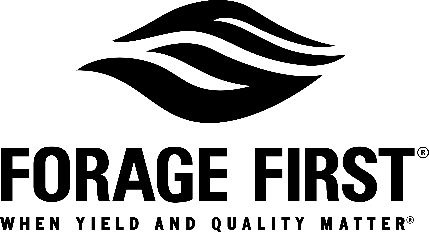 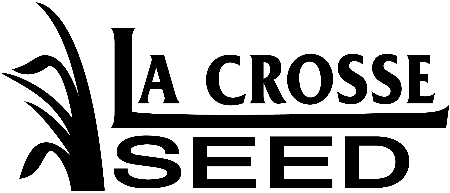 Use these logos where you wish by copy & pasting them onto other slides